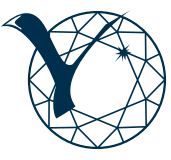 СЕВЕРО-ВОСТОЧНЫЙ ФЕДЕРАЛЬНЫЙ УНИВЕРСИТЕТ ИМЕНИ М.К. АММОСОВА
Технический институт (филиал) СВФУ в г. Нерюнгри
О результатах диагностического тестирования студентов первого курса в 2024 году
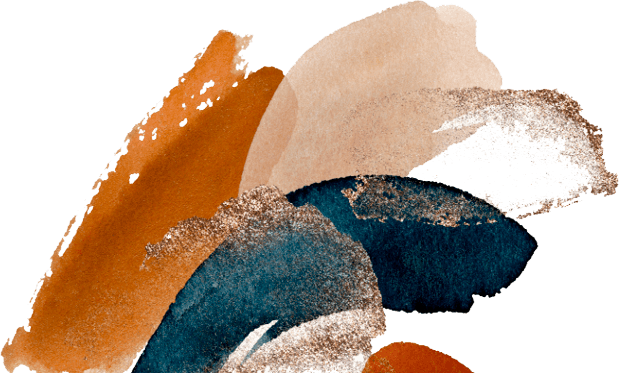 Нерюнгри 2024
О Диагностическом тестировании 2024 г.
Внутренняя система оценки качества образования СВФУ (ВСОКО) проводится с целью получения объективной информации о результатах подготовки обучающихся и анализа соответствия уровня их требованиям ФГОС ВО 3++

Цель тестирования – выявить уровень подготовки студентов первого курса по дисциплинам образовательных программ среднего общего образования и готовности к продолжению обучения в университете. Основными задачами диагностического тестирования стали выявление «проблемных» разделов/тем в начале обучения и педагогический анализ по каждой дисциплине. 

Тестирование прошло с использованием внутривузовской системы онлайн-тестирования: http://teststud.s-vfu.ru  через личный кабинет студента.

Охват студентов составил 71% (70 из 99)

Дата проведения: с 22 октября по 02 ноября 2024 года
Дисциплины:
«Математика»
«Русский язык»
«Физика»
Результаты диагностического тестирования по дисциплинам
Процент студентов, выполнивших правильно 70% и более заданий (порог 65%)
Материалы для преподавателей (темы, матрицы ответов, задания)
Проект постановления:
Принять информацию к сведению.
2. Кафедрам:

проанализировать, обсудить результаты диагностического тестирования;

довести до сведения педагогических работников результаты ежегодного диагностического тестирования;

нацелить профессорско-преподавательский состав на устранение пробелов в знаниях курса школьной подготовки первокурсников, учитывая степень затруднения каждого из первокурсников в выполнении заданий ДТ;

организовать и координировать дополнительные занятия для студентов, показавших низкие результаты по диагностическому тестированию, в т.ч. посредством проведения факультатива «Избранные вопросы математики».